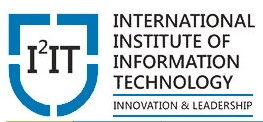 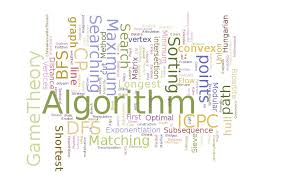 ADDITION OF TWO POLYNOMIALS
Prepared by
Varsha Degaonkar
Department of Electronics and Telecommunication

Hope Foundation’s 
International Institute of Information Technology, I²IT
www.isquareit.edu.in | info@isquareit.edu.in
https://www.geeksforgeeks.org/top-algorithms-and-data-structures-for-competitive-programming/
ADDITION OF TWO POLYNOMIALS
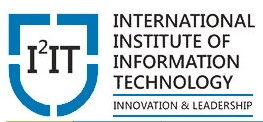 #include<stdio.h>
#include<conio.h>

typedef struct poly
{  	int power;
	int coeff;
}poly;


void print(poly [], int);/*function declaration*/
We have created user defined datatype.
2
Hope Foundation’s International Institute of Information Technology, I²IT, P-14 Rajiv Gandhi Infotech Park, Hinjawadi, Pune - 411 057 
Tel - +91 20 22933441 / 2 / 3  |  Website - www.isquareit.edu.in ; Email - info@isquareit.edu.in
void main()
{ int t1,t2,i,j,k;
	poly p1[10],p2[10],p3[10];
	clrscr();
	printf("\n Enter number of terms in 1st polynomial :");
	scanf("%d",&t1);
	for (i=0;i<t1;i++)
	{  printf("\n Enter a term(coeff.  power)");
	    scanf("%d%d",&p1[i].coeff,&p1[i].power);  	}
	printf("\n1'st polynomial = ");
	print(p1,t1); /*Function Call*/
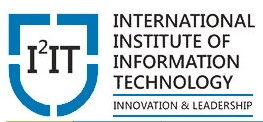 Structure variables
void print(poly p[],int n)  /*Function Definition*/
{  int i;
    for(i=0;i<n-1;i++)
           printf("%dX^%d + ",p[i].coeff,p[i].power);
     printf("%dX^%d =0 \n",p[i].coeff,p[i].power);
}
3
Hope Foundation’s International Institute of Information Technology, I²IT, P-14 Rajiv Gandhi Infotech Park, Hinjawadi, Pune - 411 057 
Tel - +91 20 22933441 / 2 / 3  |  Website - www.isquareit.edu.in ; Email - info@isquareit.edu.in
printf("\n Enter number of terms in 2nd polynomial :");
	scanf("%d",&t2);
	for (i=0;i<t2;i++)
	{         printf("\n Enter a term(coeff.  power)");
		scanf("%d%d",&p2[i].coeff,&p2[i].power);
	}
	printf("\n2'nd polynomial = ");
	print(p2,t2);		/*Function Call*/
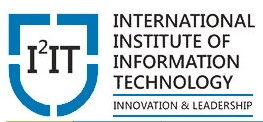 void print(poly p[],int n)  /*Function Definition*/
{ 
int i;
for(i=0;i<n-1;i++)
           printf("%dX^%d + ",p[i].coeff,p[i].power);
printf("%dX^%d =0 \n",p[i].coeff,p[i].power);
}
4
Hope Foundation’s International Institute of Information Technology, I²IT, P-14 Rajiv Gandhi Infotech Park, Hinjawadi, Pune - 411 057 
Tel - +91 20 22933441 / 2 / 3  |  Website - www.isquareit.edu.in ; Email - info@isquareit.edu.in
i=j=k=0;
	while(i<t1 || j<t2)
	{   if(p1[i].power==p2[j].power)
		{  	p3[k].power=p1[i].power;
			p3[k].coeff=p1[i].coeff+p2[j].coeff;
			i++;j++;k++;
		}
		else if(p1[i].power > p2[j].power)
		         {        p3[k].power=p1[i].power;
			   p3[k].coeff=p1[i].coeff;
			   i++;k++;
		         }
		      else   {    p3[k].power=p2[j].power;
			      p3[k].coeff=p2[j].coeff;
			      j++;k++;
			  }
	      }
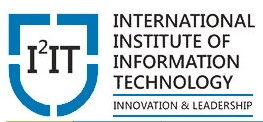 2X^6 + 5X^0 =0
  i=0
7X^5 + 4X^0 =0
  j=0
---------------------------------
2X^6 +
  k=0
5
Hope Foundation’s International Institute of Information Technology, I²IT, P-14 Rajiv Gandhi Infotech Park, Hinjawadi, Pune - 411 057 
Tel - +91 20 22933441 / 2 / 3  |  Website - www.isquareit.edu.in ; Email - info@isquareit.edu.in
i=j=k=0;
	while(i<t1 || j<t2)
	{   if(p1[i].power==p2[j].power)
		{  	p3[k].power=p1[i].power;
			p3[k].coeff=p1[i].coeff+p2[j].coeff;
			i++;j++;k++;
		}
		else if(p1[i].power > p2[j].power)
		         {        p3[k].power=p1[i].power;
			   p3[k].coeff=p1[i].coeff;
			   i++;k++;
		         }
		      else   {    p3[k].power=p2[j].power;
			      p3[k].coeff=p2[j].coeff;
			      j++;k++;
			  }
	      }
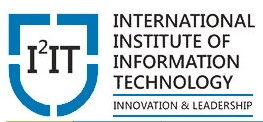 2X^6 + 5X^0 =0
                i=1
7X^5 + 4X^0 =0
  j=0
---------------------------------
2X^6 + 
k=0
7X^5 +
   k=1
6
Hope Foundation’s International Institute of Information Technology, I²IT, P-14 Rajiv Gandhi Infotech Park, Hinjawadi, Pune - 411 057 
Tel - +91 20 22933441 / 2 / 3  |  Website - www.isquareit.edu.in ; Email - info@isquareit.edu.in
i=j=k=0;
	while(i<t1 || j<t2)
	{   if(p1[i].power==p2[j].power)
		{  	p3[k].power=p1[i].power;
			p3[k].coeff=p1[i].coeff+p2[j].coeff;
			i++;j++;k++;
		}
		else if(p1[i].power > p2[j].power)
		         {        p3[k].power=p1[i].power;
			   p3[k].coeff=p1[i].coeff;
			   i++;k++;
		         }
		      else   {    p3[k].power=p2[j].power;
			      p3[k].coeff=p2[j].coeff;
			      j++;k++;
			  }
	      }
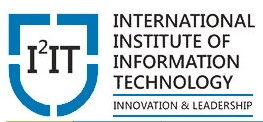 2X^6 + 5X^0 =0
                i=1
7X^5 + 4X^0 =0
                j=1
---------------------------------
2X^6 +7X^5 +
  k=0       k=1
9X^0 =0 
   k=2
7
Hope Foundation’s International Institute of Information Technology, I²IT, P-14 Rajiv Gandhi Infotech Park, Hinjawadi, Pune - 411 057 
Tel - +91 20 22933441 / 2 / 3  |  Website - www.isquareit.edu.in ; Email - info@isquareit.edu.in
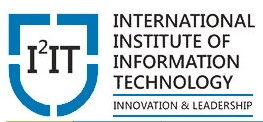 /* for rest over terms of polynomial 1 */ 
while(i<t1) 
	{ 	p3[k].power=p1[i].power;
		p3[k].coeff=p1[i].coeff;
		i++;k++;
} 
/* for rest over terms of polynomial 2 */ 
while(j<t2) 
	{ 	p3[k].power=p2[j].power;
		p3[k].coeff=p2[j].coeff;
		j++;k++;
}
8
Hope Foundation’s International Institute of Information Technology, I²IT, P-14 Rajiv Gandhi Infotech Park, Hinjawadi, Pune - 411 057 
Tel - +91 20 22933441 / 2 / 3  |  Website - www.isquareit.edu.in ; Email - info@isquareit.edu.in
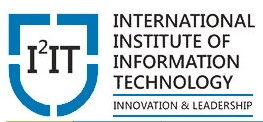 printf("\n Addition of two polynomials = ");
print(p3,k);		/*Function Call*/
getch();
}
void print(poly p[],int n)  /*Function Definition*/
{ 
int i;
for(i=0;i<n-1;i++)
           printf("%dX^%d + ",p[i].coeff,p[i].power);
printf("%dX^%d =0 \n",p[i].coeff,p[i].power);
}
9
Hope Foundation’s International Institute of Information Technology, I²IT, P-14 Rajiv Gandhi Infotech Park, Hinjawadi, Pune - 411 057 
Tel - +91 20 22933441 / 2 / 3  |  Website - www.isquareit.edu.in ; Email - info@isquareit.edu.in
For further details please contact
Prof. Varsha Degaonkar
varshad@isquareit.edu.in 
Department of Electronics & Telecommunication
Hope Foundation’s
International Institute of Information Technology
I²IT
Hinjawadi, Pune
www.isquareit.edu.in
Ph. - +91 20 22933441
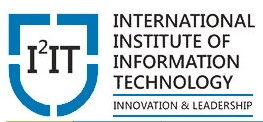 10
International Institute of Information Technology, I²IT, P-14 Rajiv Gandhi Infotech Park, Hinjawadi, Pune - 411 057 
Tel - +91 20 22933441 / 2 / 3  |  Website - www.isquareit.edu.in ; Email - info@isquareit.edu.in